Spelling is not about intelligence
Spelling is not about intelligence
1: You’re better at spelling than you think
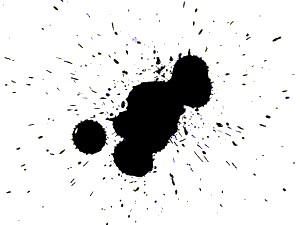 2: People judge us by appearances
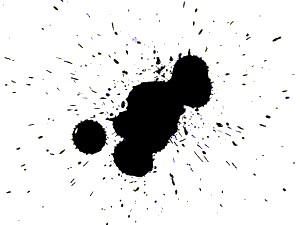 3: A small number of words make a big difference
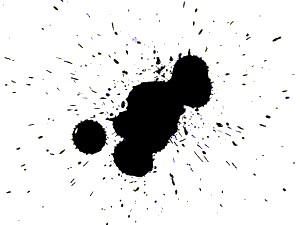 4: There are 3 easy ways to improve your spelling
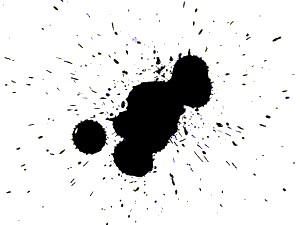 5: Stop thinking that spelling is linked to intelligence
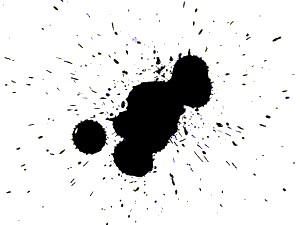 Test
Spelling is not about intelligence
TEST
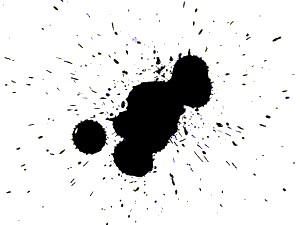 3
Spelling is not about intelligence
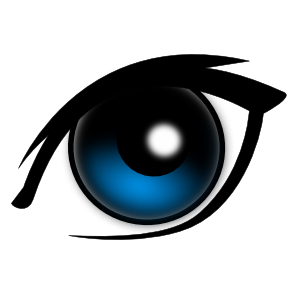 See
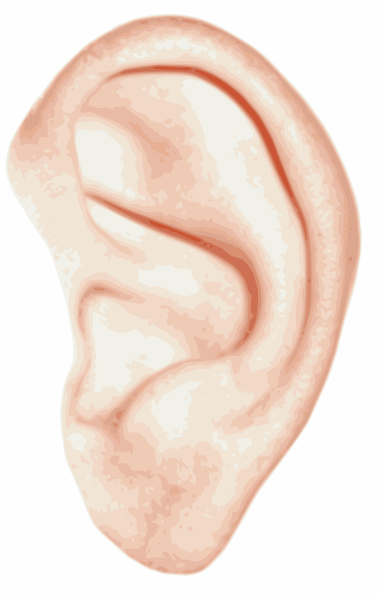 Hear
Memorise
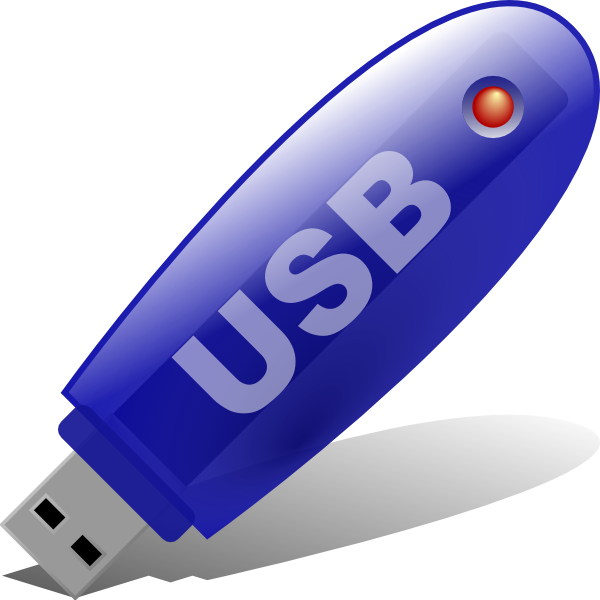 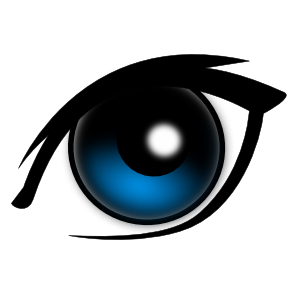 See
1: Be-lie-ve
2: Bu-sin-ess
3: Se-para-te
4: Envi-ron-ment
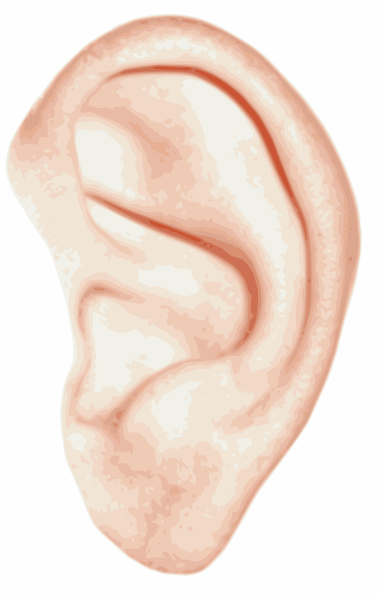 Hear
5: Govern+ment
6: Feb-RU-ary
7: Happen+ed
8: Sur+prise
9: Interesting
Memorise
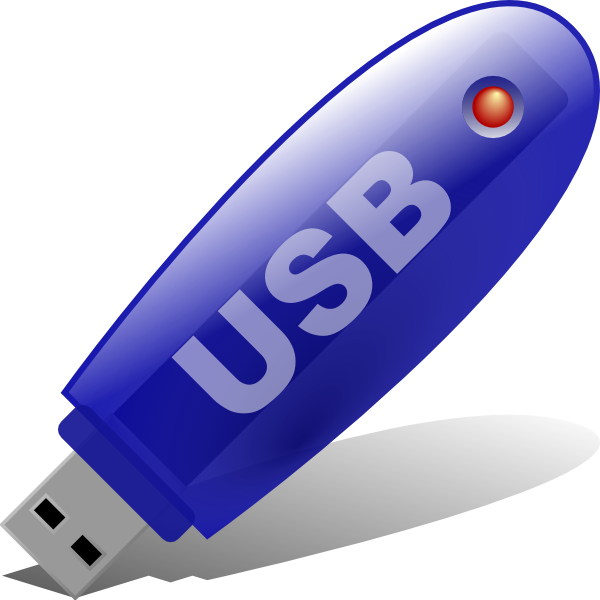 10: Accommodation
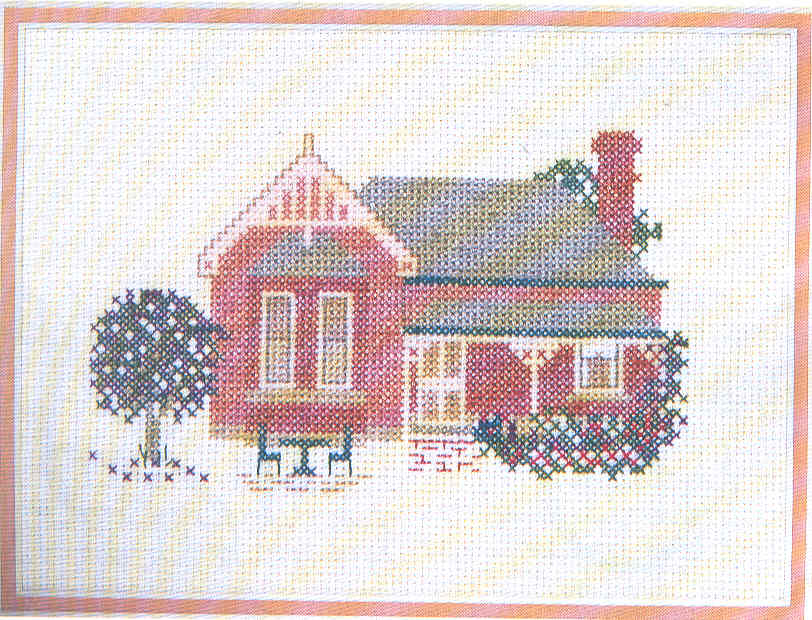 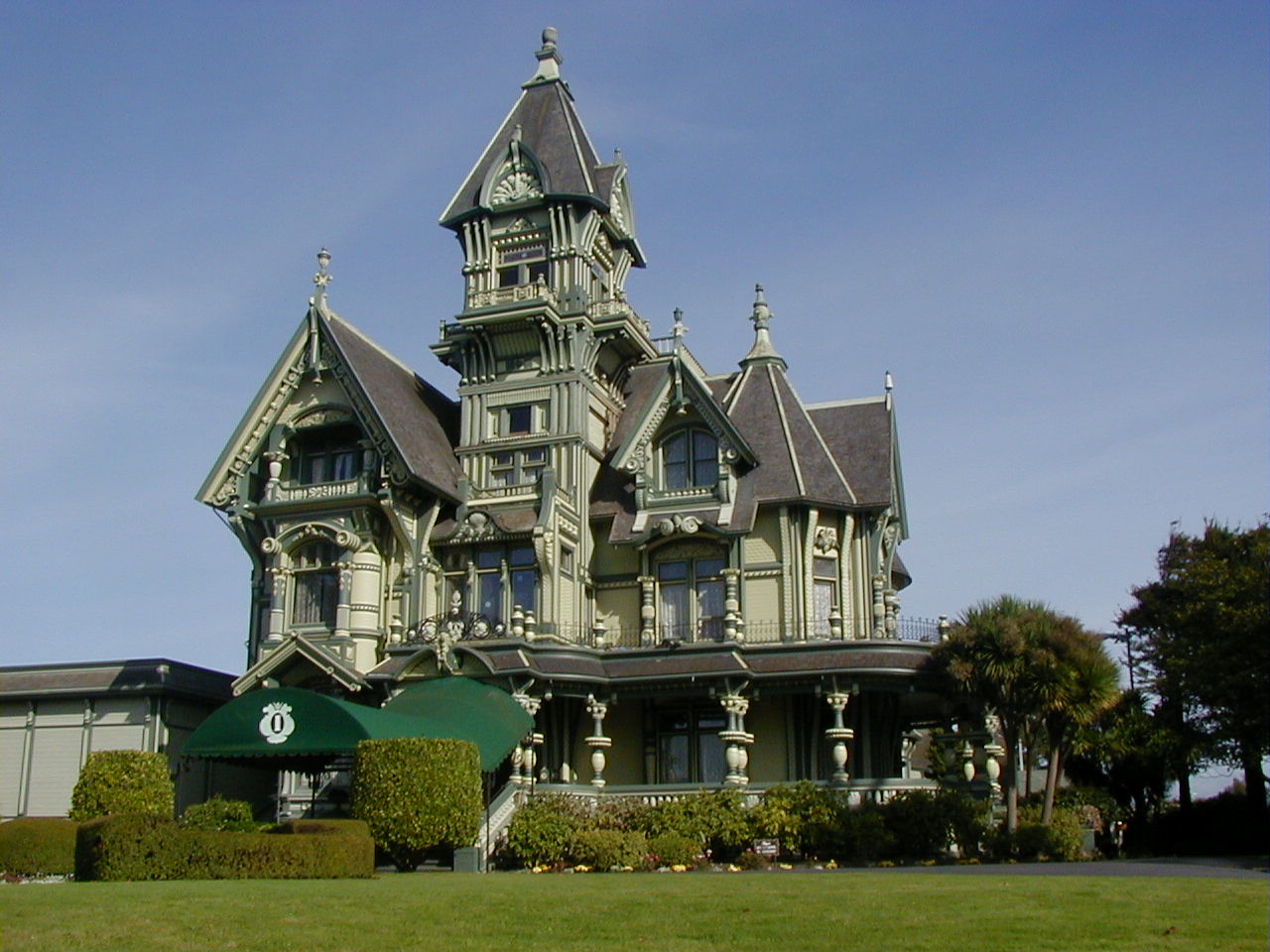 11: Skilful
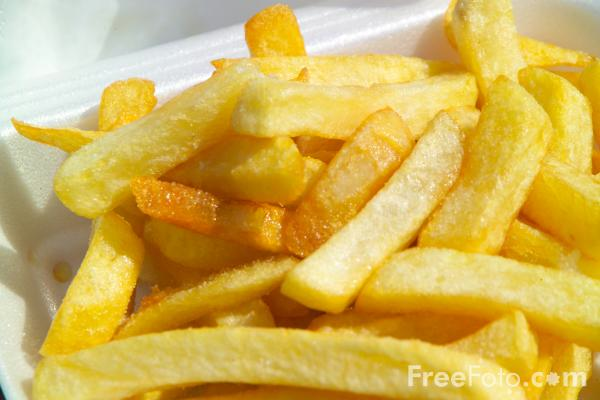 12: Necessary
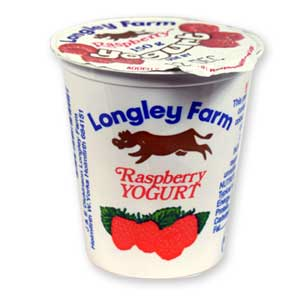 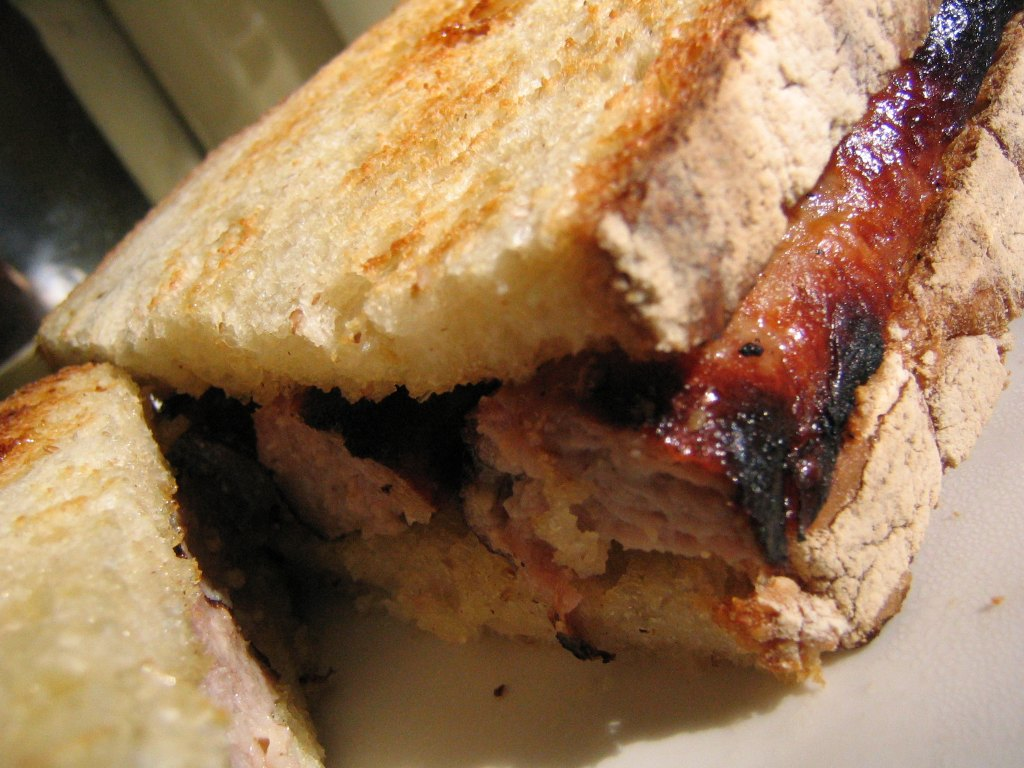 Spelling is not about intelligence
Test
Spelling is not about intelligence